- CT  INSTALLATION  PROCEDURE  OVERVIEW -
THE AUXILIARY STRUCTURE HAS BEEN:

          > POSITIONED ON THE MOUNTING PLATFORM;

          > THE UPPER AND LOWER RAILS ALIGNED WITH
             THOSE OF BARREL DIRC STRUCTURE
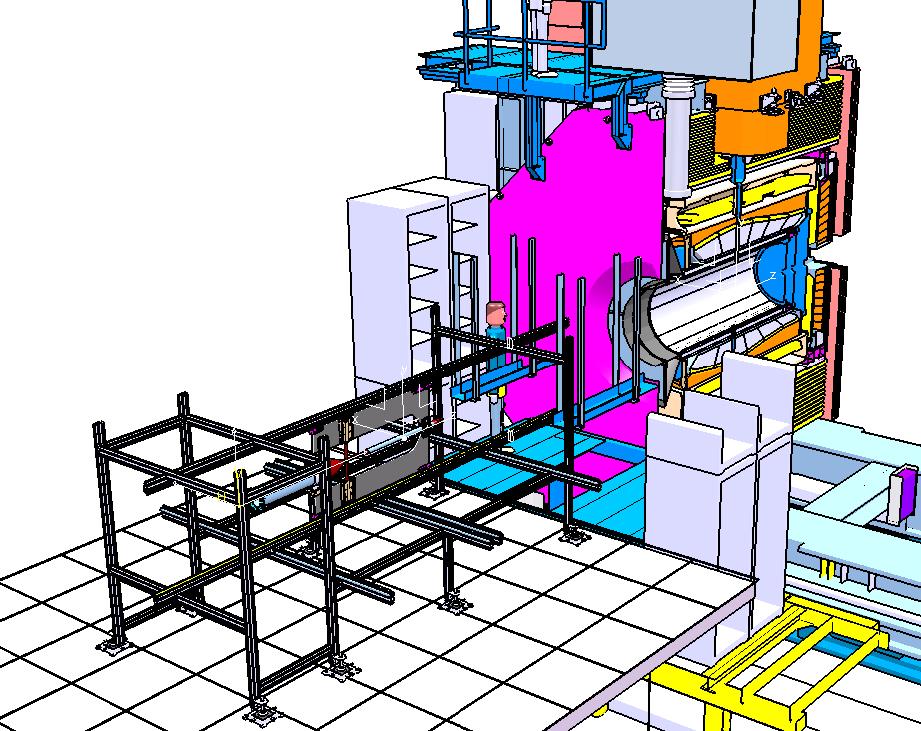 > THE CENTRAL SUPPORT FRAME HAS BEEN 
             PLACED IN THE AUXILIARY STRUCTURE.
CRUCIAL TOPICS:

          > THE RECIPROCAL POSITIONS OF THE “DIRC BARREL RAILS”;

          > THE ALIGNEMENT PROCEDURE OF THE RAILS SYSTEM;

          > THE DEFINITION OF A FURTHER MECHANICAL POSITIONING 
                    SYSTEM OF THE RAIL POSITIONS.
GSI-MECH WORKSHOP_27.4.2015  - D. ORECCHINI
- CT  INSTALLATION  PROCEDURE  OVERVIEW -
THE ROLE OF THE CENTRAL SUPPORT FRAME IS CRUCIAL FOR:

          > TO CHECK THE CORRECT ALIGNMENT OF THE RAILS SYSTEM;

          > TO CHECK THE CORRECT COUPLING WITH THE TARGET   
                         VERTICAL ARM.
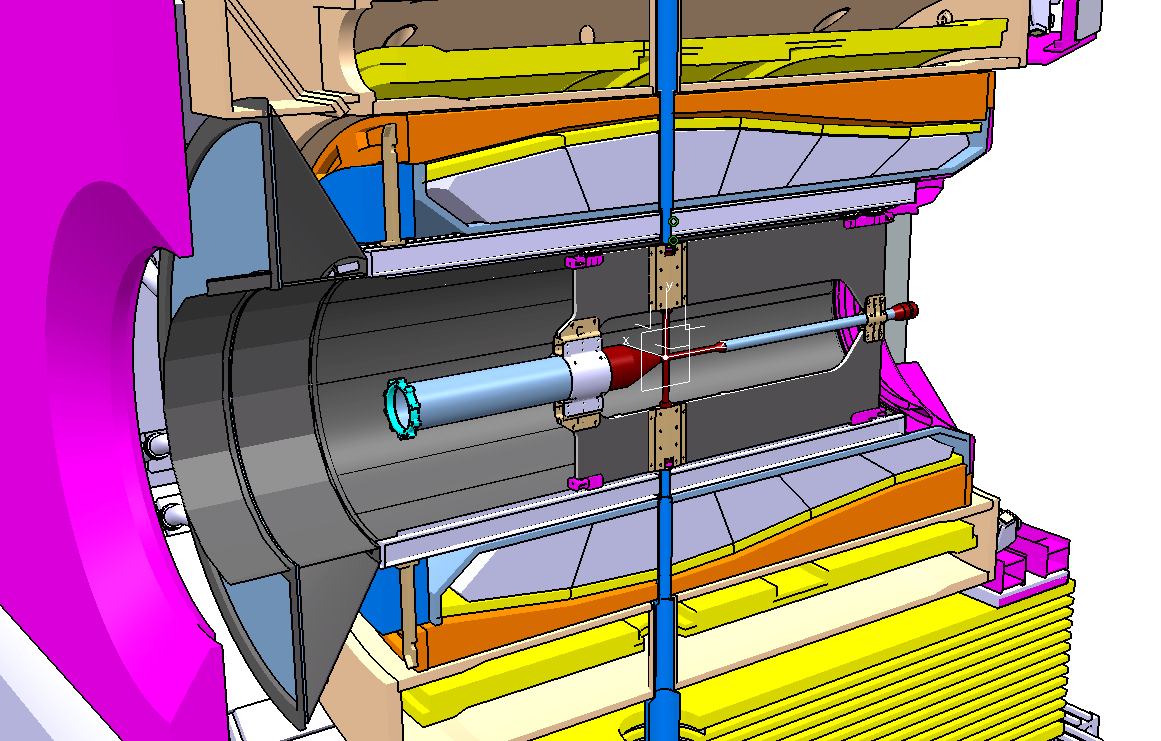 CRUCIAL TOPICS:

          > THE INNER VOLUMES MUST BE ACCESIBLE FROM BOTH SIDES;

          > THE ALIGNMENT PROCEDURE OF THE CENTRAL SUPPORT FRAME;

          > SOME “FAKE COMPONENTS” THAT SIMULATE THE CROSS PIPE COUPLING 
                   PARTS MUST BE IMPLEMENTED IN THE FRAME.
GSI-MECH WORKSHOP_27.4.2015  - D. ORECCHINI
- CT  INSTALLATION  PROCEDURE  OVERVIEW -
THE STEPS OF THE CENTRAL TRACKER ASSEMBLY  PROCEED WITH:

          > THE VERTEX ASSEMBLY;

          > THE STT ASSEMBLY .
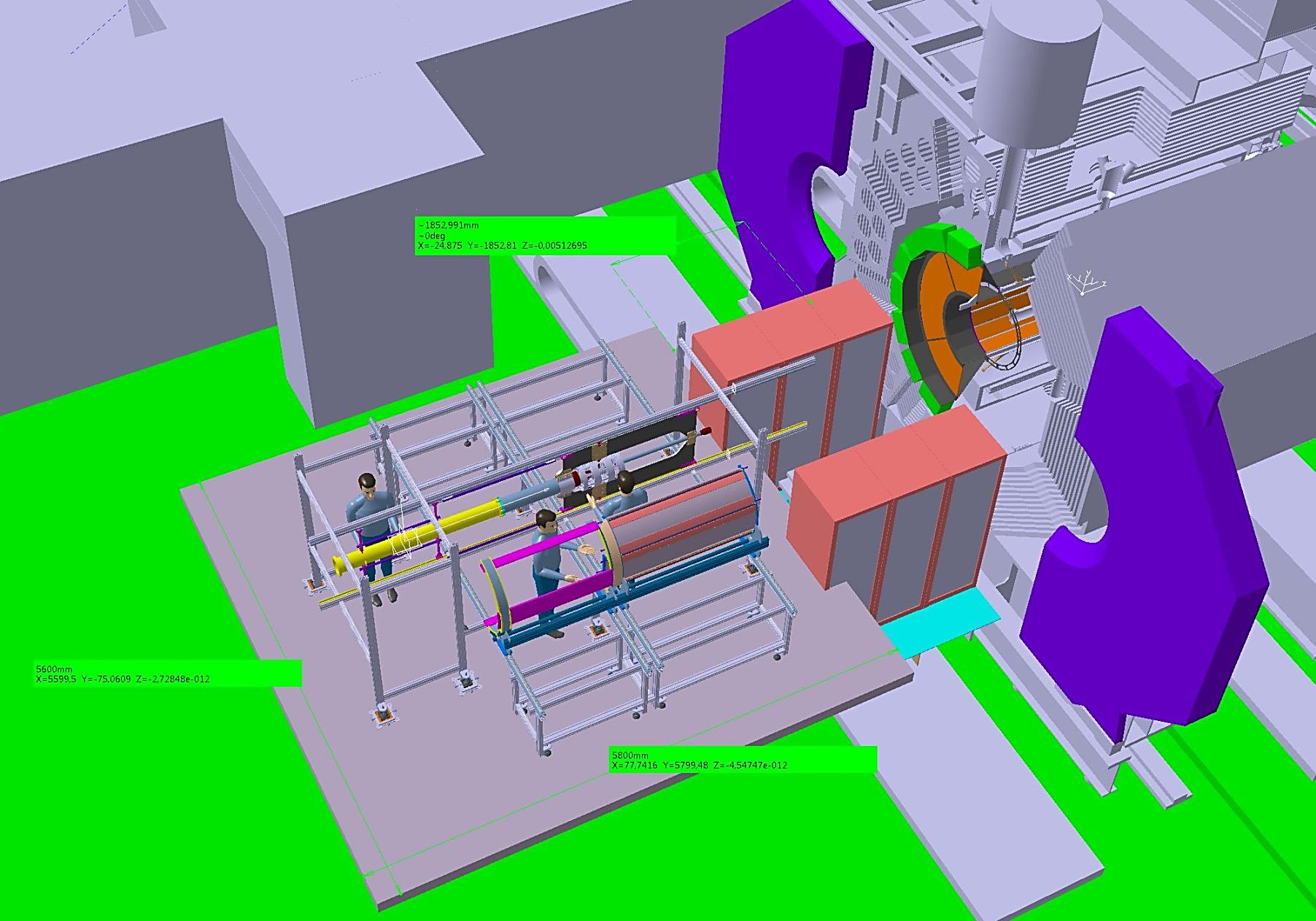 VERTEX.
ST_TRACKER.
GSI-MECH WORKSHOP_27.4.2015  - D. ORECCHINI
- STT SERVICES (CABLES AND GAS PIPES) PROCEDURE  OVERVIEW -
HYPOTESIS FOR STT CABLING/PIPING:

          > RACEWAYS ARE MOUNTED ON THE SIDEWAYS OF THE CT   
                           SYSTEM (ONE FOR EACH SIDE);

          > THE SERVICES (CABLES AND GAS PIPES) ARE CONVOYED IN 
                           THE RACEWAYS AND CONNECTED TO THE RACKS.
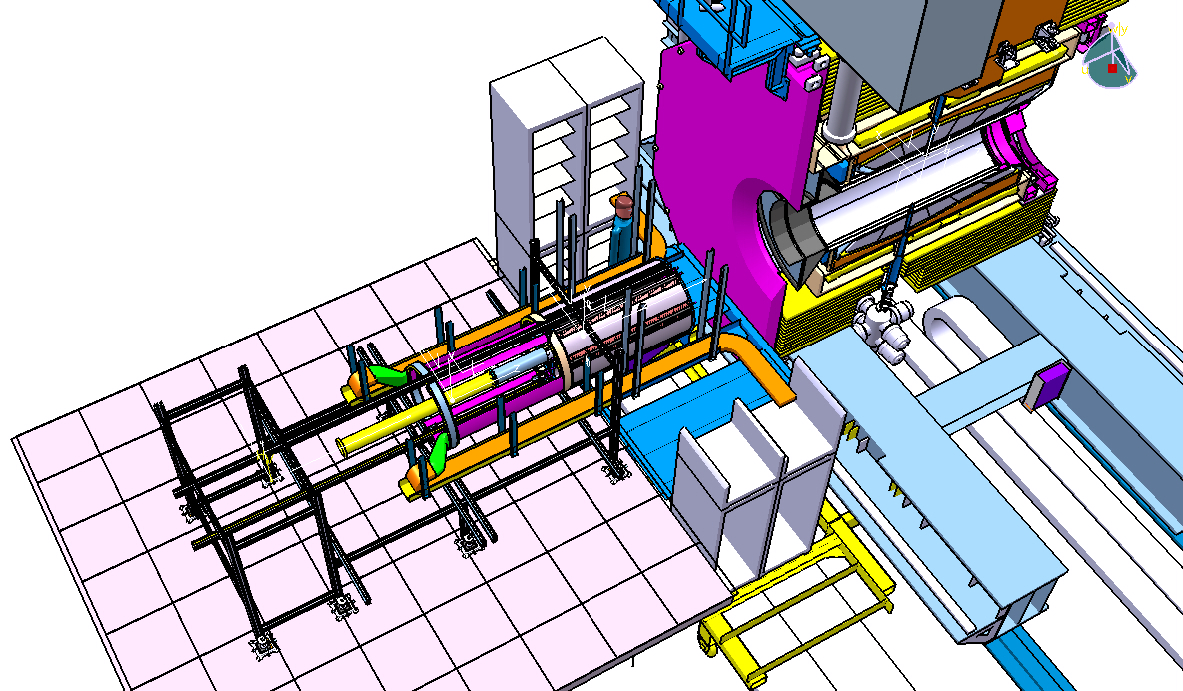 GSI-MECH WORKSHOP_27.4.2015  - D. ORECCHINI
- STT SERVICES (CABLES AND GAS PIPES) PROCEDURE  OVERVIEW -
HYPOTESIS FOR STT CABLING/PIPING:

          > THE SUPPORT STRUCTURE OF THE RACEWAYS ARE FORMED BY TWO PARTS:

                    - A BLUE ONE, SUPPORTED ON THE RACKS STRUCTURE;

                    - A YELLOW ONE, SUPPORTED ON THE AUXILIARY STRUCTURE.
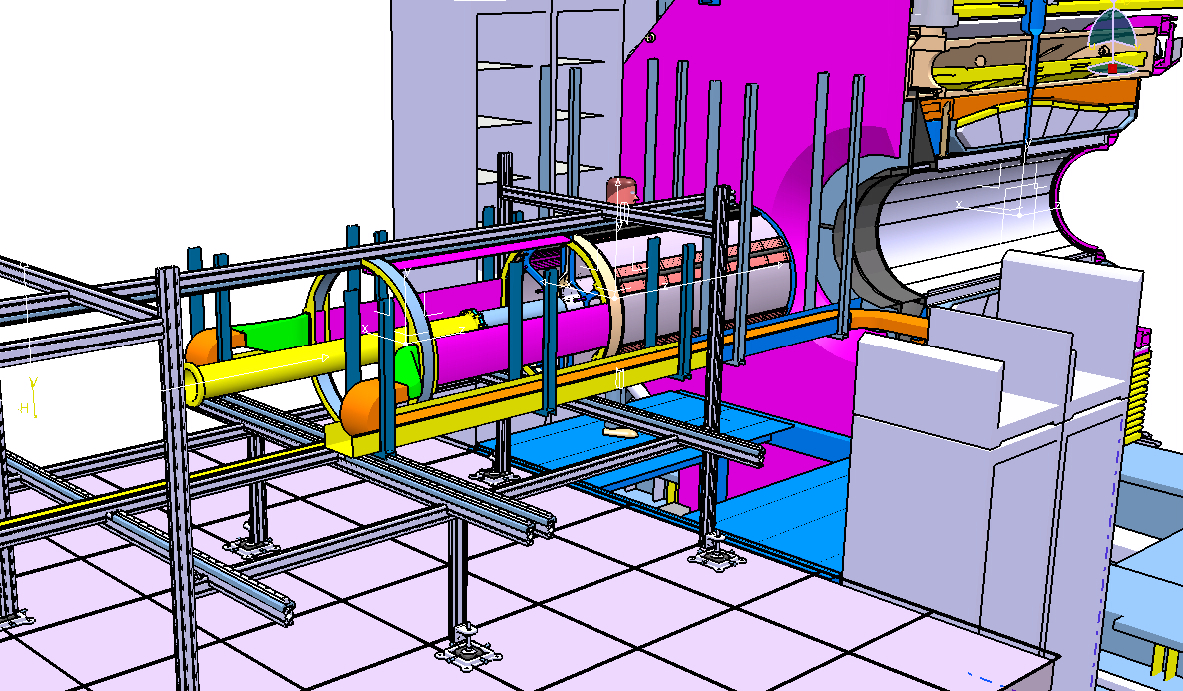 GSI-MECH WORKSHOP_27.4.2015  - D. ORECCHINI
- STT SERVICES (CABLES AND GAS PIPES) PROCEDURE  OVERVIEW -
HYPOTESIS FOR STT CABLING/PIPING:

          > DURING THE SHIFTING PHASE OF THE CT INSIDE THE MAGNET, THE RACEWAYS  FOLLOW 
                       THE MOVEMENT OF THE CENTRAL SUPPORT FRAME.
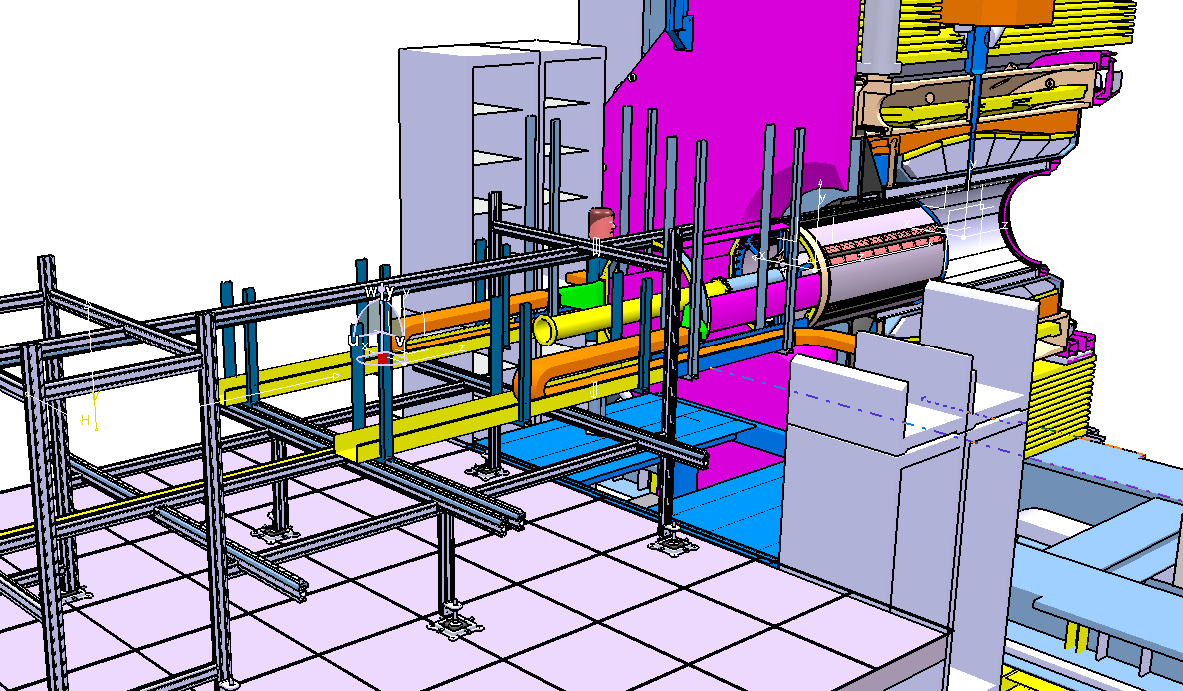 GSI-MECH WORKSHOP_27.4.2015  - D. ORECCHINI
- STT SERVICES (CABLES AND GAS PIPES) PROCEDURE  OVERVIEW -
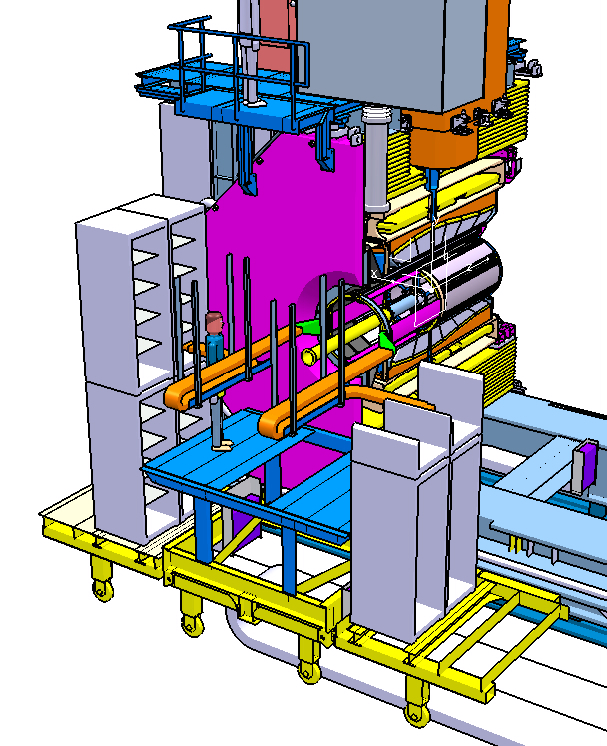 HYPOTESIS FOR STT CABLING/PIPING:

         > THE CT IS IN THE FINAL POSITION INSIDE  THE MAGNET.

         > THE RACEWAYS SUPPORTED ON THE AUXILIARY 
                   STRUCTURE (THE YELLOW ONE), ARE DISMOUNTED   
                   TOGHETER WITH IT.
> THE RACEWAYS SUPPORTED ON THE RACKS STRUCTURE, 
                  (THE BLUE ONE), REMAIN ON SITE.
GSI-MECH WORKSHOP_27.4.2015  - D. ORECCHINI
- STT SERVICES (CABLES AND GAS PIPES) PROCEDURE  OVERVIEW -
HYPOTESIS FOR STT CABLING/PIPING:

         > TOP VIEW OF THE RACEWAYS MOVEMENT.
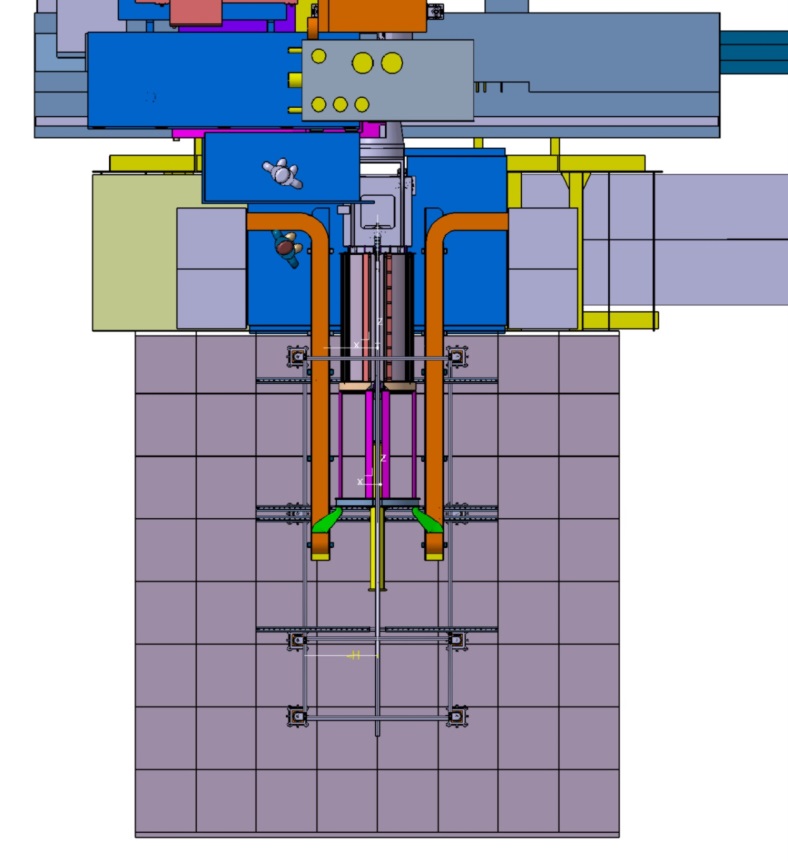 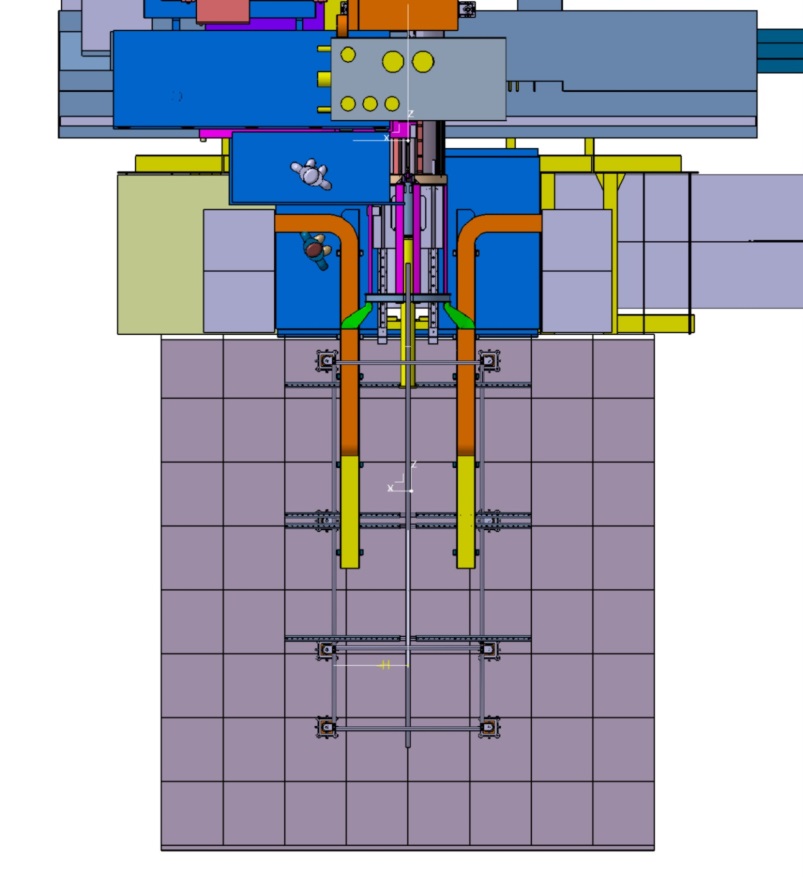 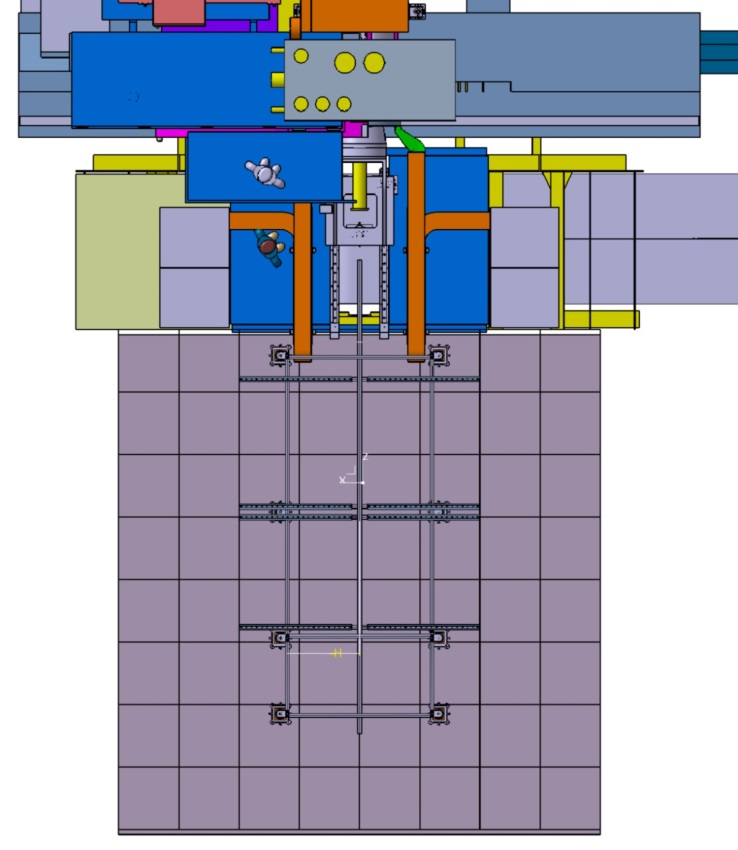 STEP 1: THE CT IS COMPLETELY 
              OUTSIDE.
STEP 2: THE CT IS IN AN 
              INTERMEDIATE POSITION.
STEP 3: THE CT IS IN THE FINAL POSITION.
GSI-MECH WORKSHOP_27.4.2015  - D. ORECCHINI
- STT SERVICES (CABLES AND GAS PIPES) PROCEDURE  OVERVIEW -
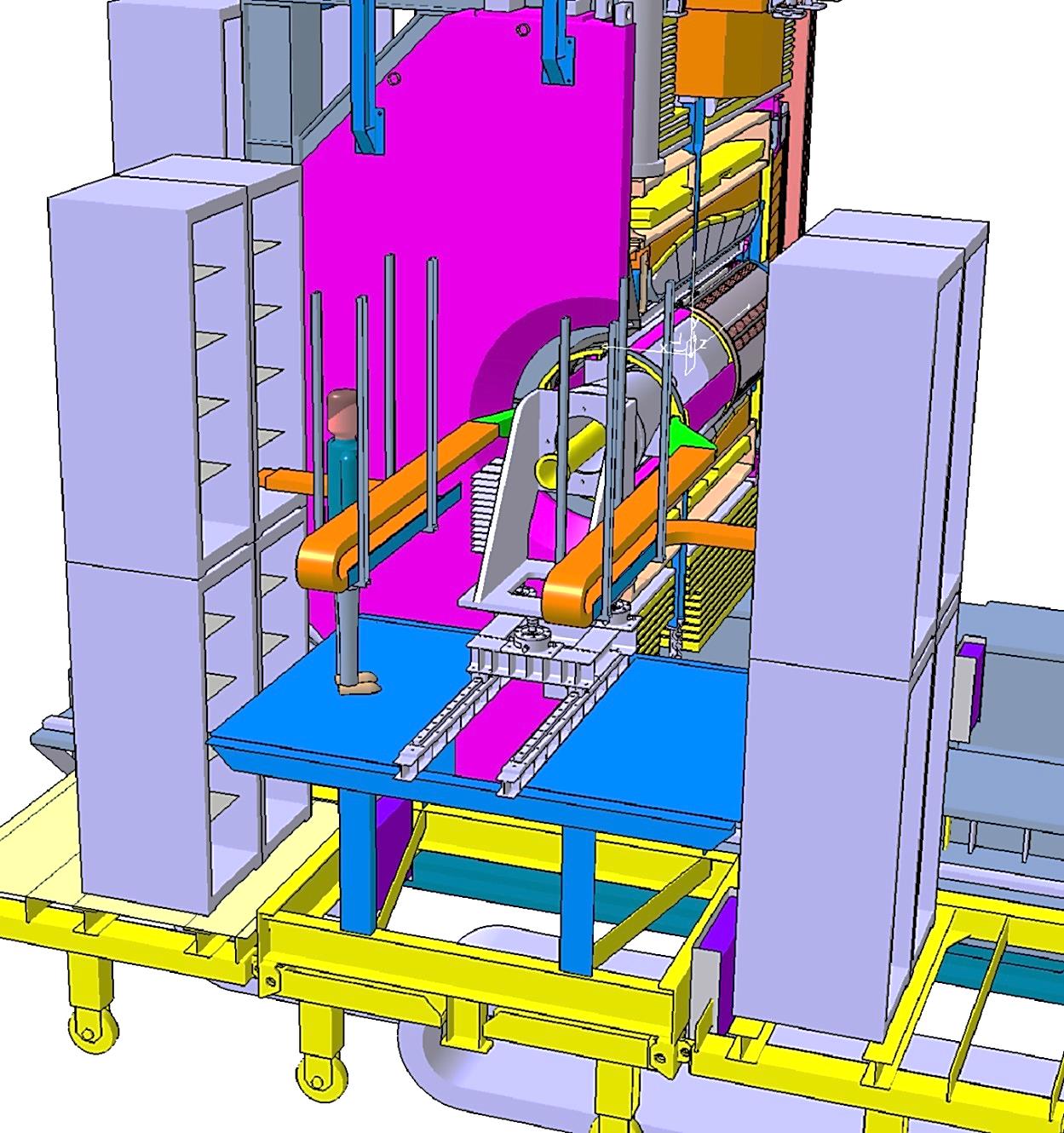 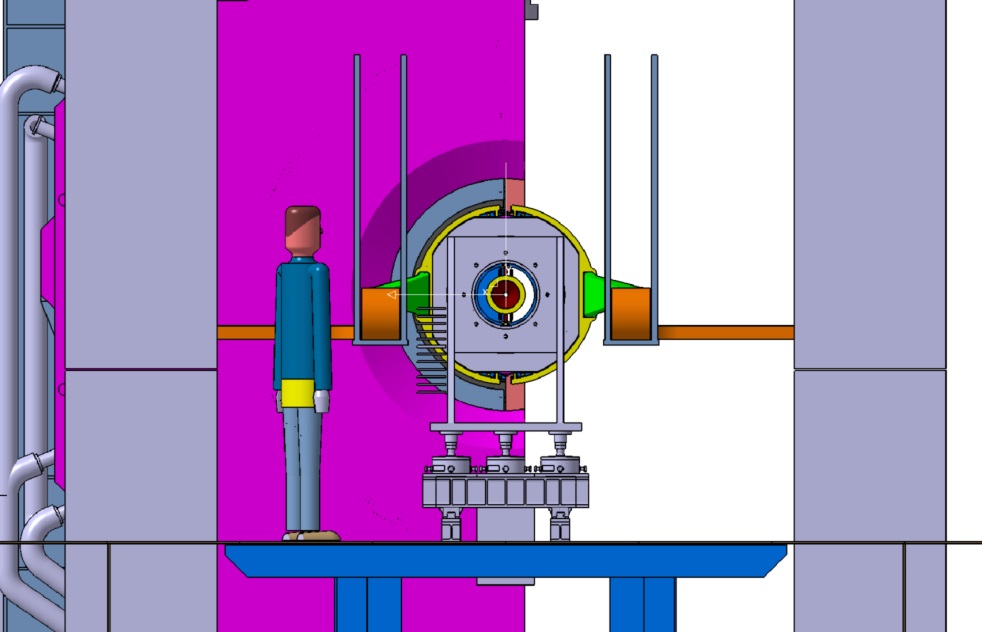 HYPOTESIS FOR STT CABLING/PIPING:
         > CT IN FINAL POSITION.
            INTERFERENCES WITH OTHER COMPONENTS DO NOT SEEM TO BE…….. ?.
GSI-MECH WORKSHOP_27.4.2015  - D. ORECCHINI
- STT SERVICES (CABLES AND GAS PIPES) PROCEDURE  OVERVIEW -
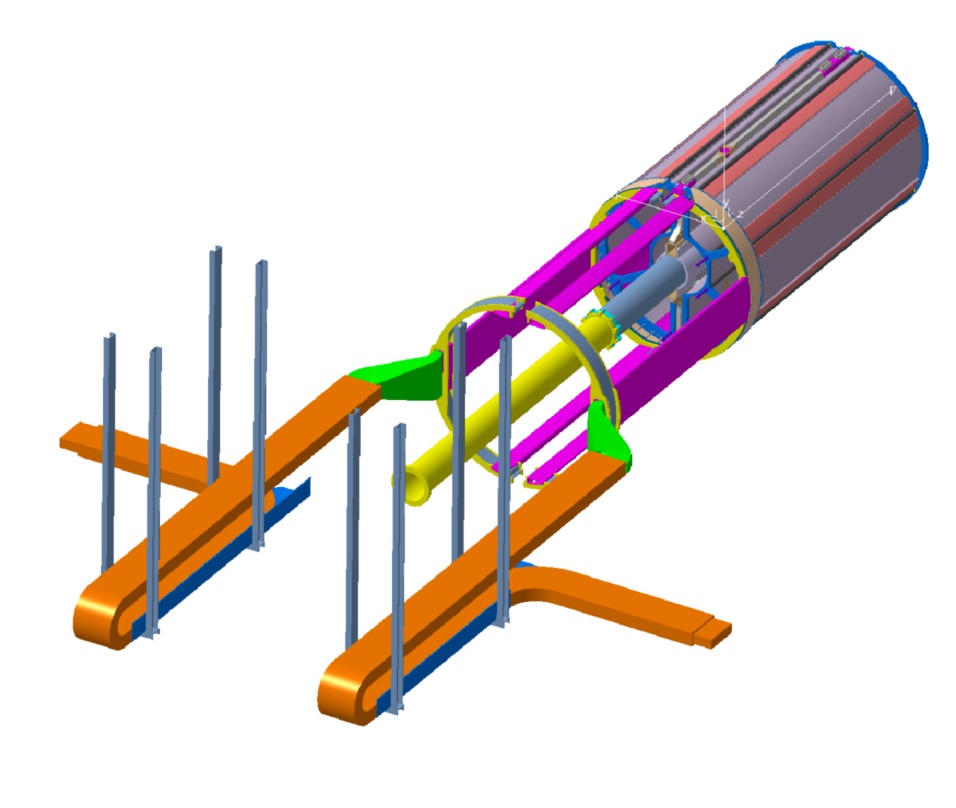 HYPOTESIS FOR STT CABLING PROS:
         > THE SYSTEM APPEARS FEASIBLE AND RATIONAL.
         > NO PATCH PANELS 
         > ??????
HYPOTESIS FOR STT CABLING CONS:
         > THE SPACE ON THE SIDEWAYS OF THE CT WILL BE OCCUPIED   
                   BY THE RACEWAYS.  
         > MUST BE MANAGED MORE OF 5 METERS OF CABLES AND GAS PIPES.
         > ?????
GSI-MECH WORKSHOP_27.4.2015  - D. ORECCHINI
- STT SERVICES (CABLES AND GAS PIPES) PROCEDURE  OVERVIEW -
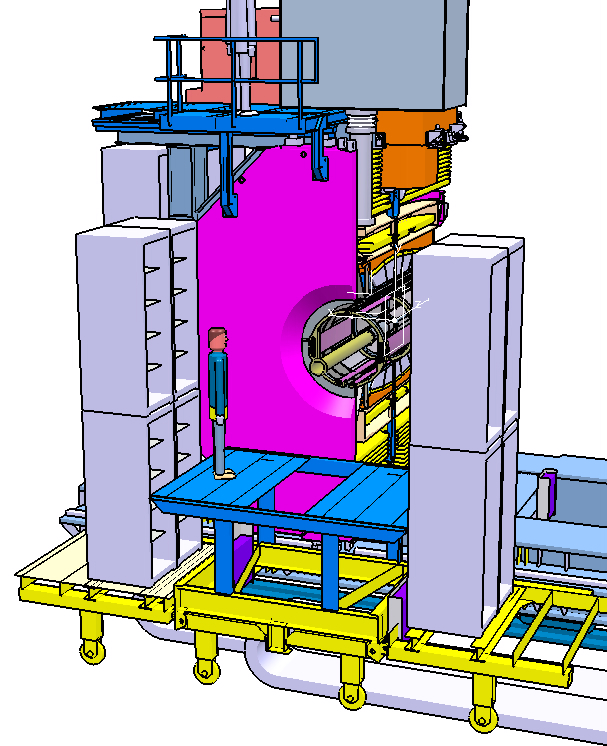 PATCH PANELS.
AN ALTERNATIVE HYPOTESIS FOR STT CABLING (AS SUGGESTED BY DANIELA):

         > A SYSTEM OF PATCH PANELS COULD BE SUSPENDED ON THE RACKS STRUCTURE (A SORT OF BRIDGE).

         > THE CABLES AND THE GAS PIPES BETWEEN RACKS AND PATCH PANELS REMAIN ALWAYS CONNECTED;

         > THE CABLES AND THE GAS PIPES BETWEEN SST AND PATCH PANELS MUST BE CONNECTED AFTER THE 
                     CT INSERTION AND MUST BE DISCONNECTED BEFORE THE CT EXTRACTION.
GSI-MECH WORKSHOP_27.4.2015  - D. ORECCHINI
- SIGNALS  CABLES AND GAS PIPES  CROSS SECTION  DATA -
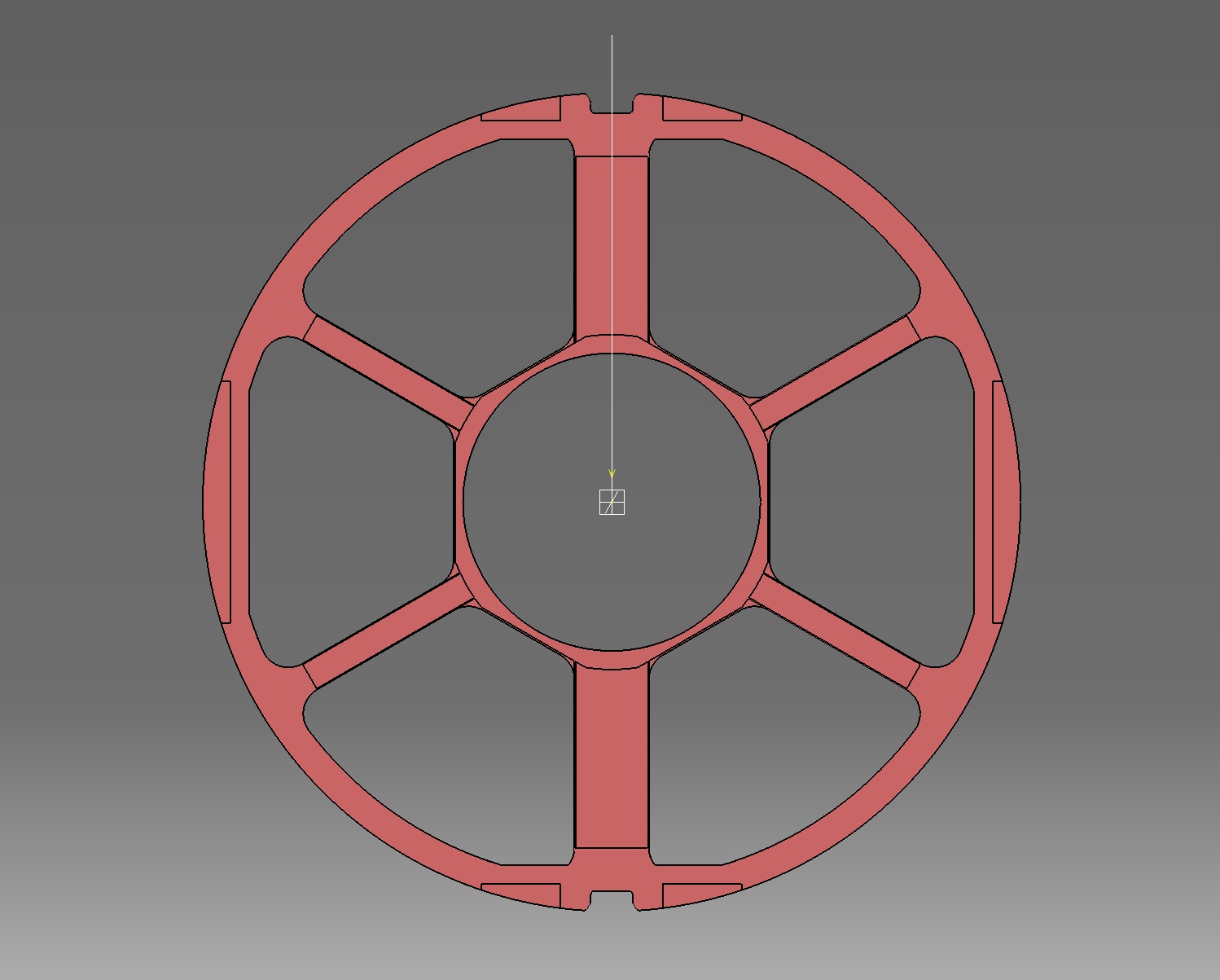 24
17
95
19
13
13
- SIGNALS CABLES CROSS SECTION:3000mm^2
22
9
17
41
54
53
- SERVICES TOTAL CROSS SECTION:     3000mm^2
- AVAILABLE CROSS SECTION:              5500mm^2
14
296 Flates
(2960 Ch.)
106
13
17
41
54
53
9
23
13
13
19
95
17
24
-The encumbrance of the connectors 
        has not been considered!
GSI-MECH WORKSHOP_27.4.2015  - D. ORECCHINI
[Speaker Notes: in reality we would have had considered 3478 = 2318 tubes + 1160 control lines
The surface of the Left and Right cutouts is 6600 mm2]
- HV CABLES AND GAS PIPES  CROSS SECTION  DATA -
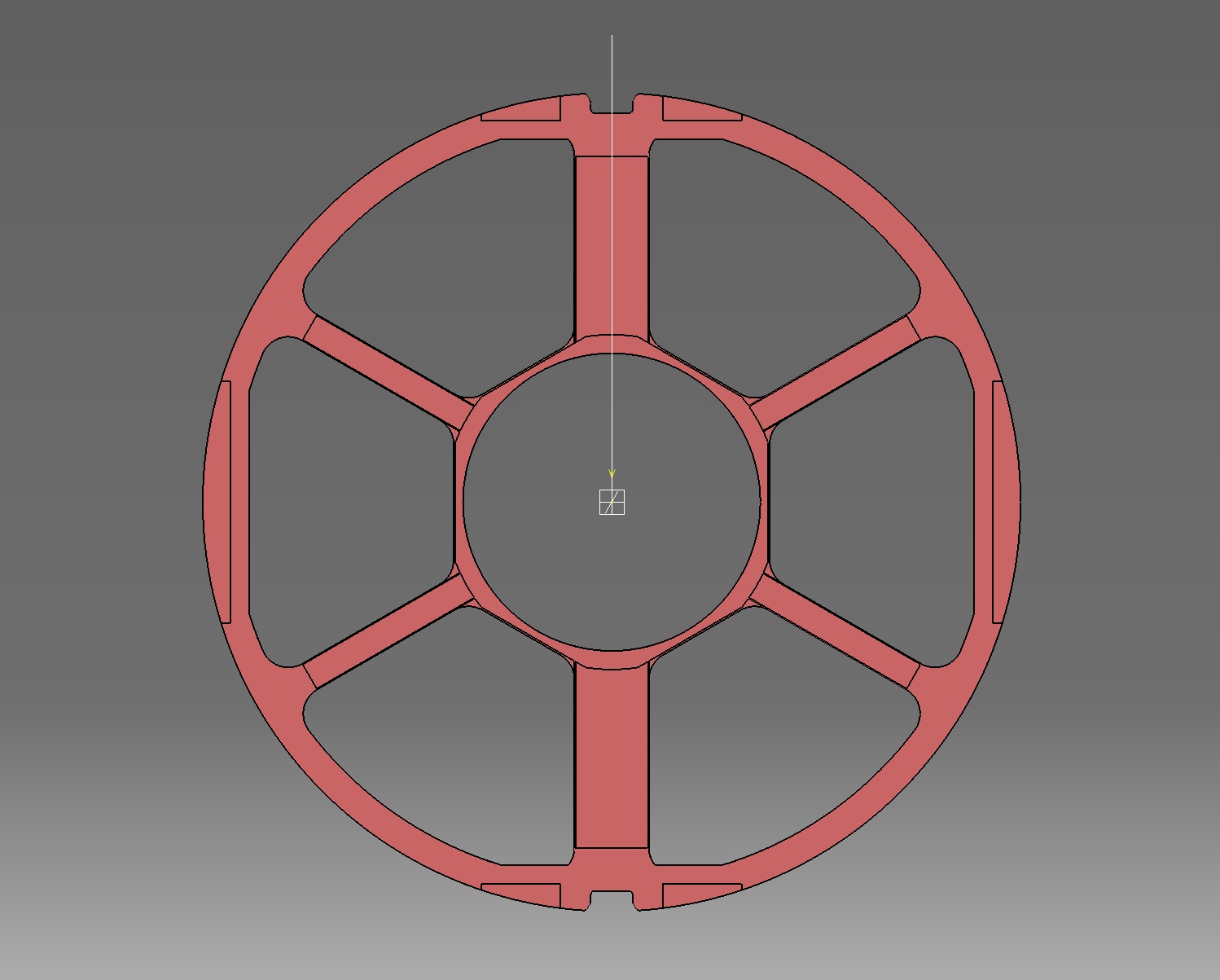 15 Gas Pipes
20 HV Cables
5 Gas Pipes 
(From the Forward Side)
- HV CROSS SECTION:                    200mm^2
- GAS PIPE CROSS SECTION:          450mm^2
13 HV Cables
10 Gas Pipes 
(From the Forward Side)
13
COOLING PIPE CROSS SECTION: 70mm^2
   (New entry)
- SERVICES TOTAL CROSS SECTION:       800mm^2 
- AVAILABLE CROSS SECTION:             1400mm^2
7
14 HV Cables
6
10 Gas Pipes 
(From the Forward Side)
13
13 HV Cables
5Gas Pipes 
(From the Forward Side)
-The encumbrance of the connectors 
        has not been considered!
15 Gas Pipes
20 HV Cables
GSI-MECH WORKSHOP_27.4.2015  - D. ORECCHINI
[Speaker Notes: The surface of the Up and Down cutouts is 1800 mm2 each]